The 2023 Tianjin-Italy SME Business and Investment Conference & MEWG Company Roadshow 
Sponsorship package
Level I Sponsorship 
3000 RMB
Level II Premium Sponsorship 
5000 RMB
Benefits
- Company logo included in the pre-event and post event promotional campaign in Premium position (including CICC press release and thank you note)
-Company logo printed on on-site promotional materials of the main forums in Premium position (I.e. backdrop, screen and other relevant materials)
- Invitation to the event 
- Brief company video during the event and acknowledgment during the main forums
- Logo inclusion in “Valued Members” plate board to be set in the new CICC Office 
- Media mention / interview (subject to Media final confirmation) or dedicated promotion on CICC Wechat Channel
Benefits:
- Company logo included in the pre-event and post event promotional and media campaign (including CICC press release and thank you note)
- Company logo printed on on-site promotional materials of the main forums (I.e. backdrop, screen and other relevant materials)
- Invitation to the event
- Acknowledgement as sponsor during the event main forums
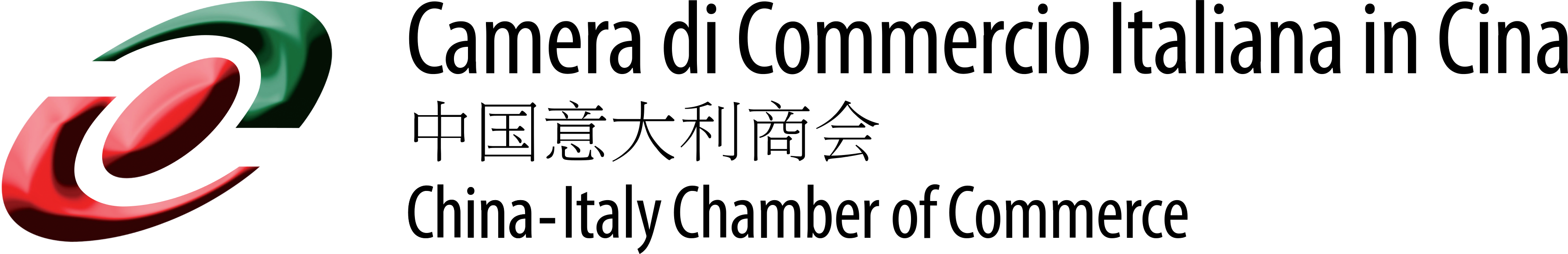